KIRIM KONGO KANAMALI ATEŞİ
(KKKA)
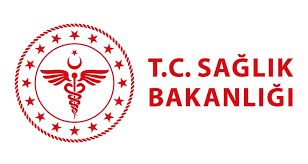 TC SAĞLIK BAKANLIĞI
Halk Sağlığı Genel Müdürlüğü
Kırım Kongo Kanamalı Ateşi
(KKKA) Nedir?
Kırım-Kongo Kanamalı Ateşi (KKKA),  çoğunlukla keneler aracılığıyla hayvanlardan  insanlara bulaştırılan mikrobik bir hastalıktır.
Ancak, hastalık hayvanlarda belirtisiz  seyrederken insanlarda öldürücü  olabilmektedir.
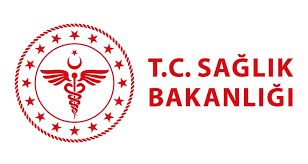 TC SAĞLIK BAKANLIĞI
Halk Sağlığı Genel Müdürlüğü
KKKA Nasıl Bulaşır?
–	Daha çok vücudumuza kene tutunması ile bulaşmakla
birlikte;
Kenelerin çıplak elle çıkarılması ya da ezilmesi ile,
Hasta insanların kan gibi vücut sıvılarına temas
etmekle,
Mikrobu taşıyan hayvanların kanları, vücut sıvıları ve  dokularına korunmasız temasla da bulaşabilir.
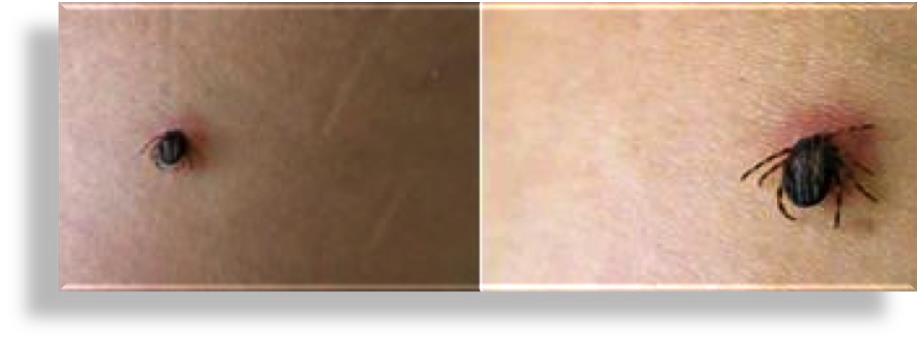 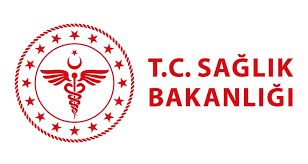 TC SAĞLIK BAKANLIĞI
Halk Sağlığı Genel Müdürlüğü
Kırım Kongo Kanamalı Ateşi
Keneler halk arasında yavsı, sakırga, kerni gibi  isimlerle bilinmektedir.
Kenelerin yoğun olarak bulunduğu yerler özellikle  hayvancılığın yapıldığı; orman kenarı parçalı arazi  yapısına sahip çalı ve çırpılı alanlar ile otlakların  bulunduğu yerlerdir.
Ülkemiz kenelerin yaşamaları için coğrafi açıdan  oldukça uygun bir yapıya sahiptir.
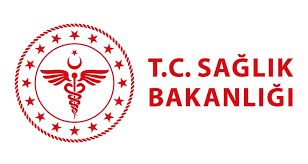 TC SAĞLIK BAKANLIĞI
Halk Sağlığı Genel Müdürlüğü
Kimler Risk Altındadır?
Hastalığın görüldüğü bölgelerde yaşayan tarım ve  hayvancılık ile uğraşan kişiler,
Kasaplar ve mezbaha çalışanları,
Veteriner hekimler,
Askerler,
Korunmasız olarak kamp ve piknik yapanlar,
KKKA hastaları ile temas eden sağlık personeli,
Laboratuvar çalışanları,
Hasta yakınları risk altındadır.
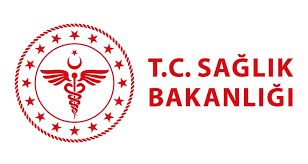 TC SAĞLIK BAKANLIĞI
Halk Sağlığı Genel Müdürlüğü
KKKA’nın Kuluçka Süresi Ne Kadardır?
Kuluçka süresi, mikrobun vücuda girmesinden  sonra hastalık belirtilerinin başlamasına kadar  geçen süredir.
Virüsün	alınma
şekline	bağlı
olarak	1-14	gün
kene
(Hastalığın
tutunma	ile
kuluçka
süresi
tarafından  müteakip
virüsün	alınmasını
genellikle 1-3 gün en fazla 9 gün olabilmektedir.  Enfekte kan ve vücut sıvılarıyla temas sonucu  bulaşmalarda ise bu süre 5-6 gün, en fazla 13 gün  olabilmektedir.)
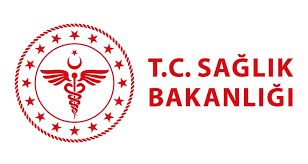 TC SAĞLIK BAKANLIĞI
Halk Sağlığı Genel Müdürlüğü
KKKA’nın Belirtileri Nelerdir?
Yüksek ateş,
Baş ağrısı,
Yoğun halsizlik,
Kollarda ve bacaklarda şiddetli ağrı,
Bazen kusma, karın ağrısı veya ishal
Yüzde kızarıklık,
İlerleyen safhada vücudun değişik yerlerinde
kanamalar ,
Gövde, kol ve bacaklarda morluklar,
Burun kanaması, dışkıda ve idrarda kan görülebilir.
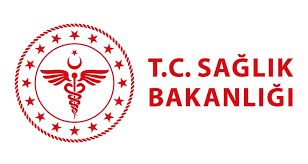 TC SAĞLIK BAKANLIĞI
Halk Sağlığı Genel Müdürlüğü
KKKA’dan Nasıl Korunulur?
Hastalığa sebep olan mikrobun bulaştırıcısı olan keneler  uçmazlar, zıplamazlar; yerden yürüyerek vücuda  tırmanırlar.
Tarla, bağ, bahçe, orman ve piknik alanları gibi kene
yönünden riskli alanlara gidilirken;
Kenelerin vücuda girmesini engellemek maksadıyla  mümkün olduğu kadar vücudu örten giysiler giyilmeli,
Pantolon paçaları çorapların içerisine sokulmalı,
Ayrıca kenelerin elbise üzerinde rahat görülebilmesi için  açık renkli kıyafetler tercih edilmelidir. Oturulacak yerlere  de açık renkli örtü serilmelidir.
Hayvanların
üzerindeki	keneye,	hayvanların	kan	ve
idrarına çıplak elle dokunulmamalıdır.
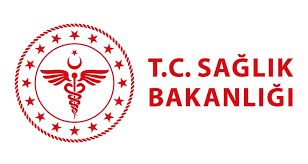 TC SAĞLIK BAKANLIĞI
Halk Sağlığı Genel Müdürlüğü
KKKA’dan Nasıl Korunulur?
Riskli alanlardan döndükten sonra kene olup  olmadığını görmek için vücudun ve elbiselerin her  yerine dikkatlice bakılmalıdır. Vücudun özellikle  diz arkası, koltuk altları, kulak arkası, ense, saç  dipleri ve kasıklar dâhil kontrol edilmeli ya da  ettirilmelidir.
Çocukların vücutları da mutlaka kene yönünden
kontrol edilmelidir.
Vücuda tutunan kene çıplak elle dokunmadan;
eldiven,	bez	ya	da	poşet	ile	çıkartılmalı,
kuruluşuna
çıkartılamıyorsa	en	yakın	sağlık
müracaat edilmelidir.
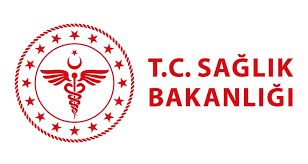 TC SAĞLIK BAKANLIĞI
Halk Sağlığı Genel Müdürlüğü
Kene tutunmasından sonra  10 gün içinde
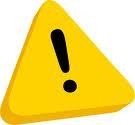 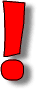 Ateş
Halsizlik
İştahsızlık  Karın ağrısı  Baş ağrısı  Bulantı  Kusma
İshal
şikayetleri ortaya çıkarsa hemen bir sağlık kuruluşuna  başvurulmalıdır.
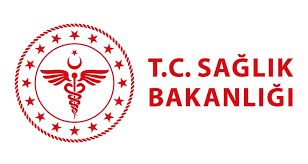 TC SAĞLIK BAKANLIĞI
Halk Sağlığı Genel Müdürlüğü
KKKA’dan Nasıl Korunulur?
Hastalık, hayvanlarda belirti göstermeden seyrettiğinden  hayvanlar sağlıklı görünse bile hastalığı bulaştırabilirler. Bu  sebeple hastalığın sık olarak görüldüğü bölgelerde  bulunan hayvanların kan ve idrar gibi vücut sıvılarına  çıplak el ile temas edilmemelidir.
Hastalığa yakalanan kişilerin kan, vücut sıvıları ve  çıkartılarıyla hastalık bulaşabildiğinden, hasta ile temas  eden kişiler gerekli korunma önlemlerini (eldiven, önlük,  maske vb.) almalıdır. Hasta insan ve hayvanların kan, vücut  sıvıları ile doğrudan temas eden kişiler ise kendilerini 2  hafta süreyle takip etmelidir. Halsizlik, iştahsızlık, ateş, kas  ağrısı, baş ağrısı, bulantı, kusma veya ishal gibi belirtilerin  görülmesi halinde derhal en yakın sağlık kuruluşuna  müracaat etmelidirler.
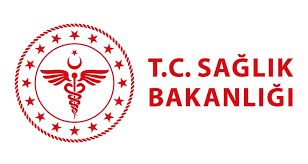 TC SAĞLIK BAKANLIĞI
Halk Sağlığı Genel Müdürlüğü
KKKA’dan Nasıl Korunulur?
Hastalığın	kontrolünde	özellikle	çiftlik
hayvanlarında		kene	mücadelesi	önemli  olduğundan	hayvanlar,		Tarım
teşkilatının
önerileri ve yardımları doğrultusunda kene  ilaçları ile düzenli bir şekilde ilaçlanmalıdır.  Kene mücadelesinde geniş çevre ilaçlamaları  önerilmemektedir.
Kenelerin birçok çeşidi vardır. Ancak hangi  kenenin hastalık yapıp yapmadığı  anlaşılamayacağından tüm kenelere karşı aynı  önlemler alınmalıdır.
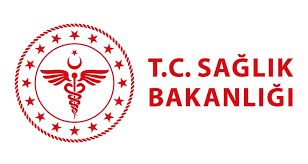 TC SAĞLIK BAKANLIĞI
Halk Sağlığı Genel Müdürlüğü
Yapılmaması Gerekenler!
Vücuda tutunmuş olan keneyi patlatmayın,  ezmeyin, üzerine herhangi bir kimyasal madde  (alkol, deterjan, sıvı sabun, gaz yağı, kolonya)  kesinlikle dökmeyin ve üzerine sigara
bastırmayın.
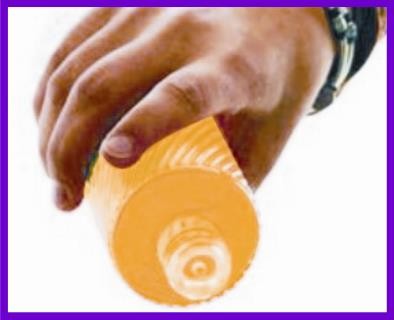 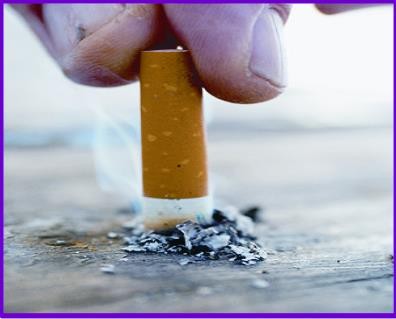 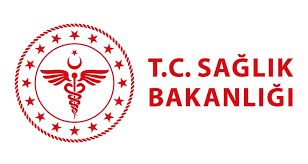 TC SAĞLIK BAKANLIĞI
Halk Sağlığı Genel Müdürlüğü
Kırım Kongo Kanamalı Ateşinin Aşısı  Var mıdır?
Bu	gün	için	etkinliği	kanıtlanmış	ve	kabul
görmüş uygulanabilir bir aşısı bulunmamaktadır.
Ancak	aşı	geliştirme	çalışmaları	yoğun	bir
şekilde devam etmektedir.
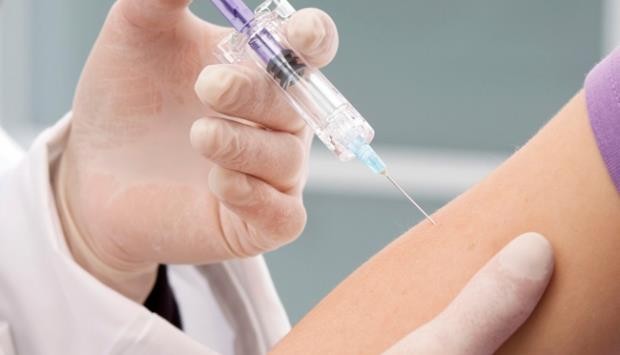 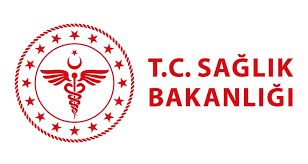 TC SAĞLIK BAKANLIĞI
Halk Sağlığı Genel Müdürlüğü
Kırım-Kongo Kanamalı Ateşinin  Tedavisi Var mıdır?
Maalesef bugün için hastalığın kesin bir tedavisi  bulunmamaktadır.
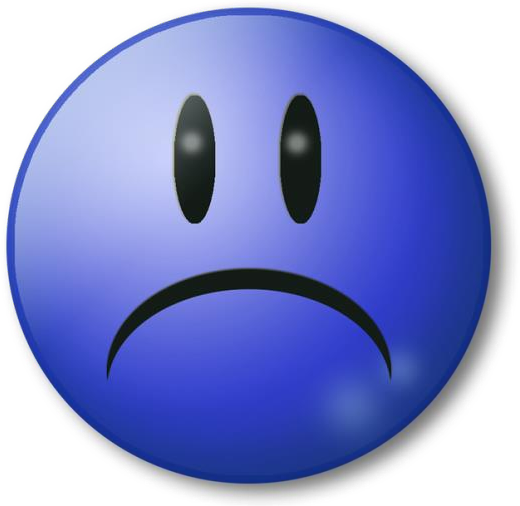 Tedavi, hastaya verilen destek tedavi ile
sağlanmaktadır.
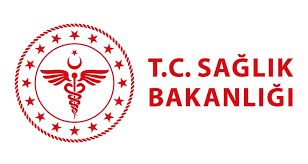 TC SAĞLIK BAKANLIĞI
Halk Sağlığı Genel Müdürlüğü
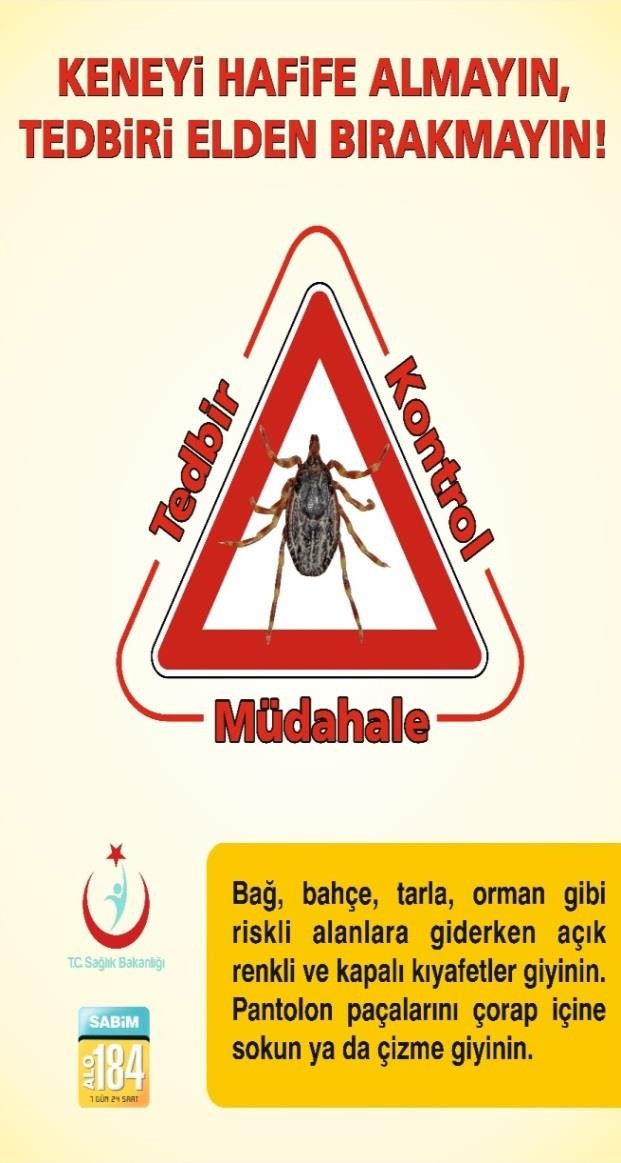 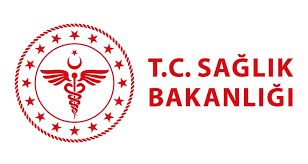 TC SAĞLIK BAKANLIĞI
Halk Sağlığı Genel Müdürlüğü
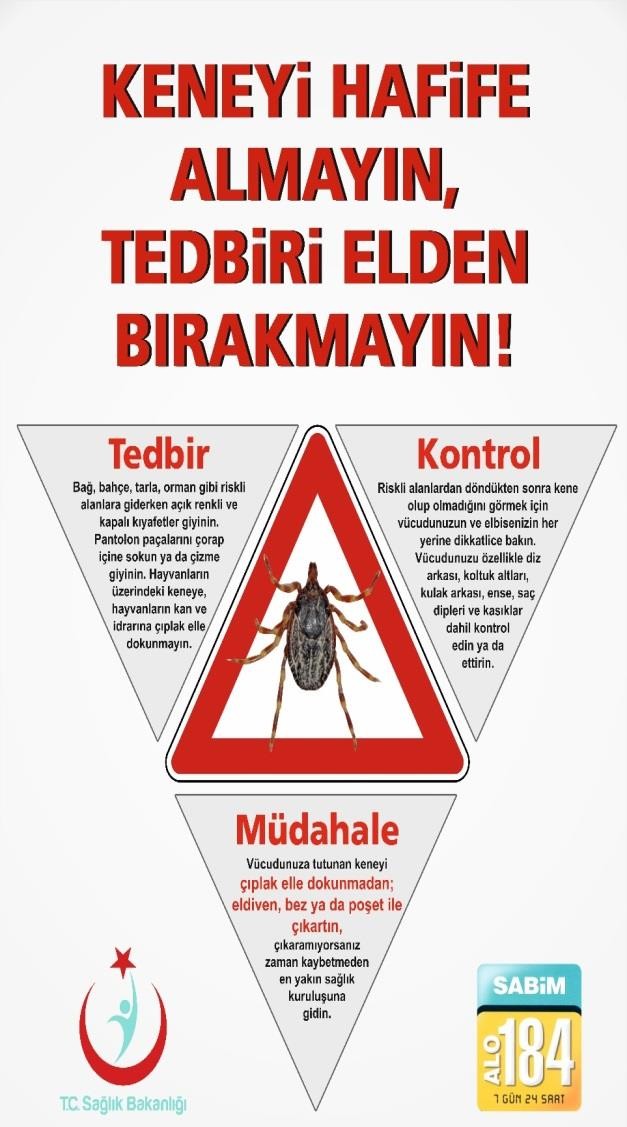 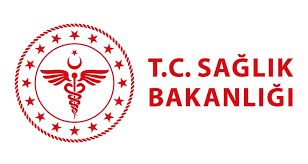 TC SAĞLIK BAKANLIĞI
Halk Sağlığı Genel Müdürlüğü
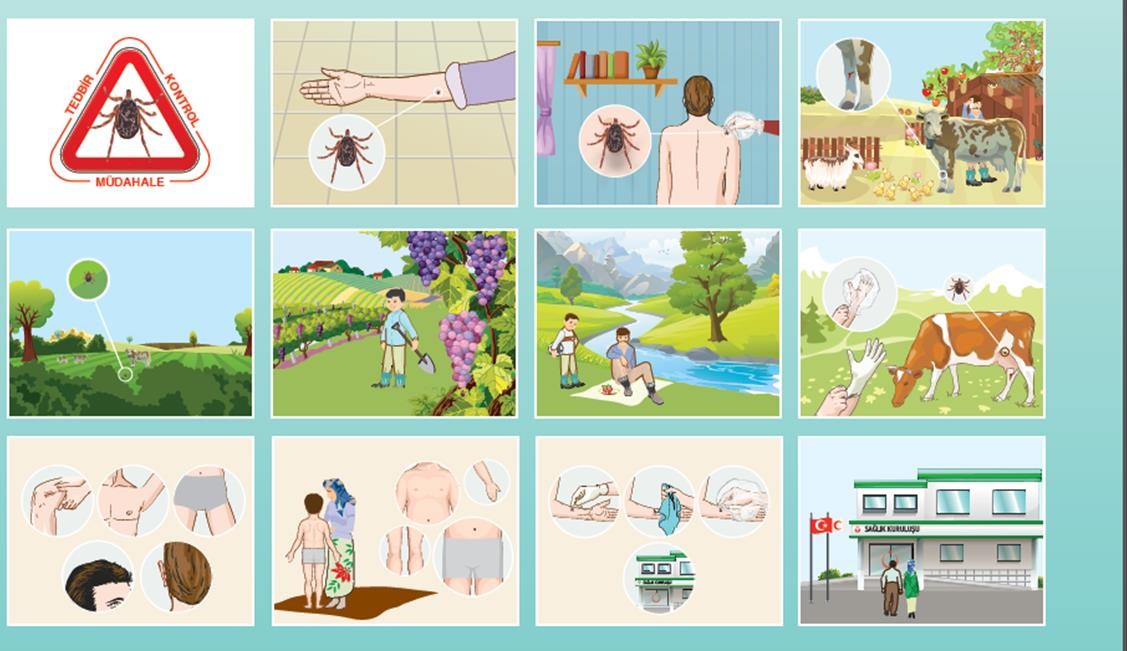 Teşekkür ederiz…..

Zoonotik ve Vektörel Hastalıklar Dairesi Başkanlığı
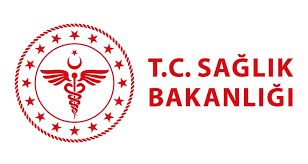 TC SAĞLIK BAKANLIĞI
Halk Sağlığı Genel Müdürlüğü
Keneyi Hafife Almayın, Tedbiri Elden  Bırakmayın!
Kırım Kongo Kanamalı Ateşi ile ilgili belgesel filmine ve  çocuklara yönelik animasyon filmine aşağıda yer alan
linkten erişebilirsiniz.

http://tv.thsk.saglik.gov.tr/index.php/component/contushdvideoshare/category/23
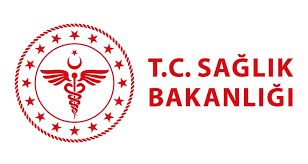 TC SAĞLIK BAKANLIĞI
Halk Sağlığı Genel Müdürlüğü